4134204
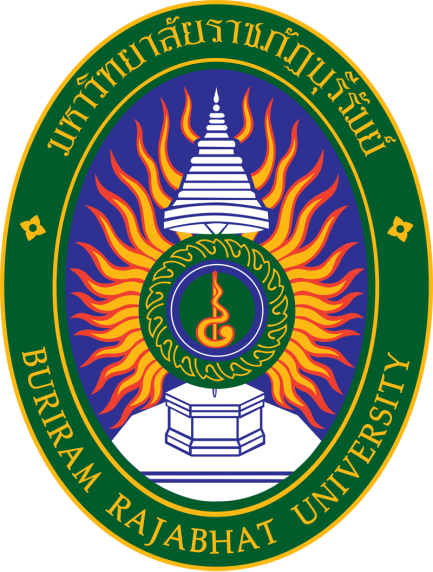 การพัฒนาสื่ออิเล็กทรอนิกส์เพื่อการเรียนรู้
Development of Electronics Media for Learning
CHAPTER 5 
ระบบบริหารจัดการเรียนการสอน (Learning Management System)
สื่อประกอบการสอน :  4134204 
อ.จิรวดี โยยรัมย์
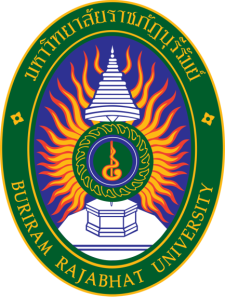 บทนำ
e-Learning มีลักษณะสำคัญ คือ เป็นสื่อประสม (Multimedia) ที่มีปฎิสัมพันธ์ (Interactive) กับผู้เรียน เนื้อหาประกอบด้วยภาพเคลื่อนไหว ภาพนิ่งและเสียง                เพื่อกระตุ้นให้ผู้เรียนใส่ใจในสารสนเทศที่เราส่งไป 
เป็นสื่อ Non-Linear ที่ผู้เรียนสามารถเลือกเรียนได้ตามความสามารถ ตามความสนใจของตนเอง 
สนองความแตกต่างระหว่างบุคคล และสามารถเรียนได้ทุกที่ ทุกเวลา
และในบทนื้จะบอกถึงองค์ประกอบหลักใน e-Learning คือ ระบบบริหารจัดการเรียนการสอน (Learning Management System) และเครื่องมือติดต่อสือสาร (Communication) เพื่อใช้ระหว่างผู้เรียนกับผู้เรียน และผู้เรียนกับผู้สอนนั่นเอง
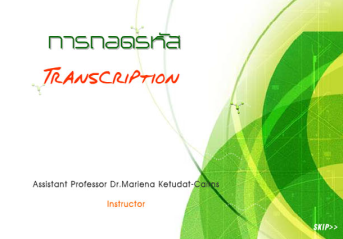 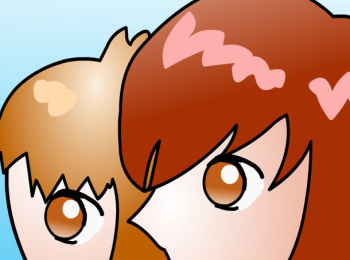 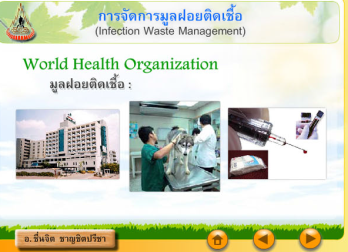 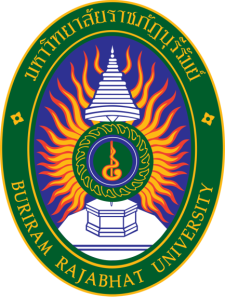 ความหมายของระบบการจัดการด้านการเรียนรู้
ระบบการจัดการด้านการเรียนรู้ 
(Learning Management System: LMS) 	
คือ ระบบการจัดการด้านการเรียนรู้ที่ทำงานผ่านระบบเครือข่ายคอมพิวเตอร์โดยมีการจัดการทางด้านคอร์สแวร์ ตลอดจนถึงองค์ประกอบต่าง ๆ คล้ายกับการเรียนการสอนจริงทุกประการ ผู้เรียนสามารถเรียนได้ด้วยตนเอง ทำกิจกรรม              ต่าง ๆ ที่ได้มีการออกแบบไว้ และประเมินผลได้ด้วยตนเอง ผู้สอนสามารถติดตาม และตรวจปรับการเรียนของผู้เรียนได้ อีกทั้งยังมีระบบบริหารจัดการที่ครอบคลุมการจัดการสื่อการเรียนการสอนทั้งหมด (มนต์ชัย, 2548: 98)
LMS มีชื่อเรียกต่างกันหลายชื่อ เช่น ระบบบริหารการเรียน ระบบจัดการเรียน การสอน หรืออื่น ๆ ซึ่งเป็นส่วนที่สนับสนุนให้ผู้เรียนได้เกิดการเรียนรู้ ได้ด้วยตนเองโดยใช้อีเลิร์นนิ่งผ่านระบบจัดการเรียนการสอนที่ทำหน้าที่เป็นศูนย์กลางในการเปิด-ปิดรายวิชาเรียน ลงทะเบียนเรียน กำหนดลำดับของเนื้อหาในบทเรียน นำส่งบทเรียน ประเมินผลความสำเร็จของผู้เรียน ควบคุม และสนับสนุนการให้บริการทั้งหมดแก่ผู้เรียนจึงถือได้ว่าเป็นองค์ประกอบที่สำคัญของการเรียนการสอนออนไลน์ (Online) มากที่สุดนับตั้งแต่ลงทะเบียนเรียนจนสิ้นสุดกระบวนการเรียนรู้
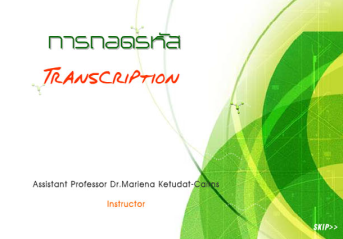 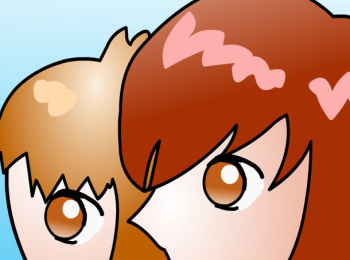 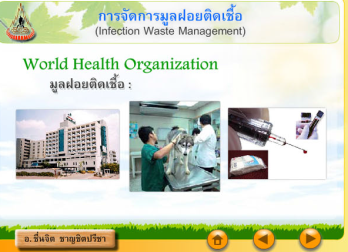 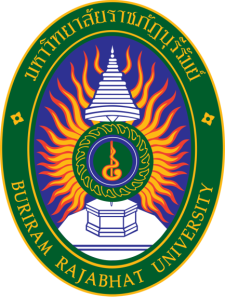 ความหมายของระบบการจัดการด้านการเรียนรู้
ระบบการจัดการด้านการเรียนรู้ 
(Learning Management System: LMS) 	
LMS ที่ดีจะต้องทำหน้าที่ติดตามผู้เรียนตั้งแต่ต้นจนผู้เรียนจบหลักสูตร โดยทำหน้าที่เสมือนที่ผู้สอน และที่ปรึกษาในคราวเดียวกัน เพื่อให้การเรียนการสอนออนไลน์ของผู้เรียนซึ่งส่วนหนึ่งเป็นการศึกษาทางไกลผ่านเครือข่ายอินเทอร์เน็ตเป็นการศึกษาเสมือนจริงในชั้นเรียนปกติที่มีผู้สอน
เป็นผู้นำ ทำให้กระบวนการเรียนรู้เป็นไปอย่างมีชีวิตชีวา มุ่งเน้นผู้เรียนเป็นศูนย์กลางซึ่งผู้เรียนเป็นผู้คิดตัดสินใจ โดยการสร้างสรรค์ความรู้ และความคิดใหม่ ๆ ได้ด้วยตนเอง 
สามารถเชื่อมโยงกระบวนการเรียนรู้ ให้เข้ากับชีวิตจริงหรือประสบการณ์ที่เป็นอยู่ได้อย่างกลมกลืนในสังคมแห่งการเรียนรู้ยุค ICT เช่นปัจจุบัน 
(มนต์ชัย, 2549 : 45)
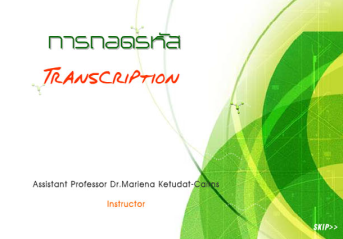 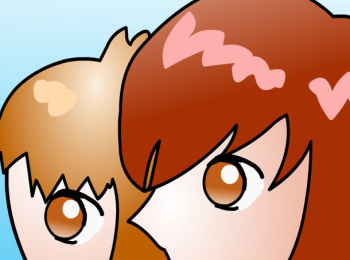 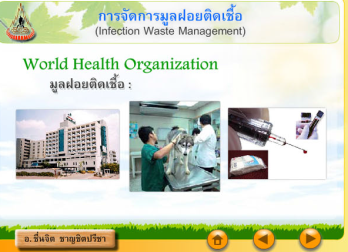 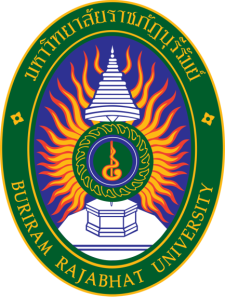 ความหมายของระบบการจัดการด้านการเรียนรู้
ระบบการจัดการด้านการเรียนรู้ 
(Learning Management System: LMS) 	
LMS เป็นระบบที่ใช้บริหารจัดการการเรียนรู้ที่อำนวยความสะดวกในการจัดกลุ่มเนื้อหาและกิจกรรมการเรียนรู้ การสื่อสารโต้ตอบระหว่างผู้สอนกับผู้เรียน รวมทั้งการสร้างแบบทดสอบการทดสอบ และการประเมินผลบนเครือข่ายอินเทอร์เน็ตโดยโปรแกรมที่ใช้สร้างระบบ LMS ในปัจจุบันมีให้เลือกอยู่ 2 ลักษณะ (ซีเอ็มเอ็สไทยแลนท์ดอทคอม, 2550) คือ
ระบบการเรียนรู้แบบระบบเปิด (Open Source LMS) เช่น Moodel, ATutor, ILIAS, Sakai,Claroline ในส่วนของประเทศไทยก็มีการพัฒนาซอฟต์แวร์ลักษณะนี้เช่นกัน เช่น LearnSquare พัฒนาโดยทีมงาน NECTEC หรือ VClass เป็น LMS สัญชาติไทย พัฒนาโดยศูนย์ Distributed Education Center สถาบันเทคโนโลยีแห่งเอเซีย (AIT) เป็นต้น
ซอฟต์แวร์ที่บริษัทเอกชนพัฒนาเพื่อขายโดยเฉพาะ (Commercial LMS) เช่น Blackboard Learning System, WebCT, Education Sphere, Dell Learning System (DLS) ในส่วนของประเทศไทยก็มี เช่น Thaielearner ของบริษัท เคทีพีคอมพ์แอนด์คอนซัลท์ จำกัด
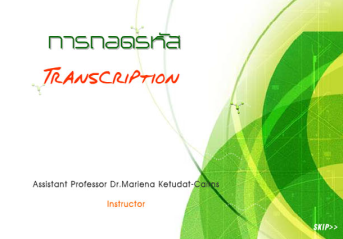 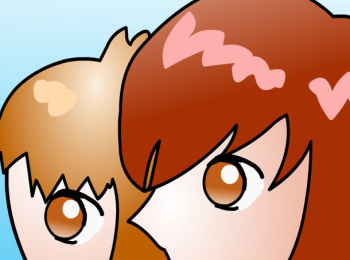 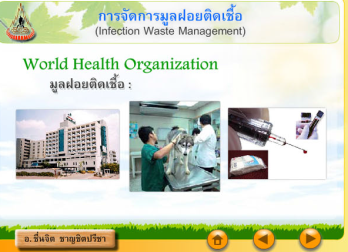 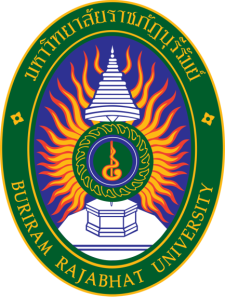 (Learning Management System : LMS)
จากการสำรวจเว็บไซต์ e-Learning ของมหาวิทยาลัยต่าง ๆ ในประเทศไทยที่มีการใช้ e-Learning ทั้งมหาวิทยาลัยในระบบเปิดและปิด พบว่า 
มีการนำระบบบริหารจัดการการเรียนการสอน (LMS : Learning Management System) เข้ามาใช้งาน โดยสามารถแบ่งการ        ใช้งาน ออกเป็น 3 ระบบ ได้แก่
ระบบที่พัฒนาขึ้นเอง
ระบบ Open Source
ระบบที่ต้องจัดซื้อ
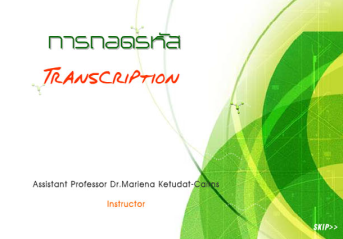 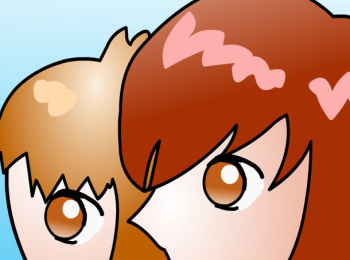 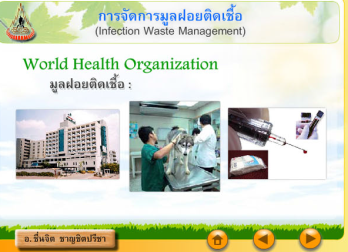 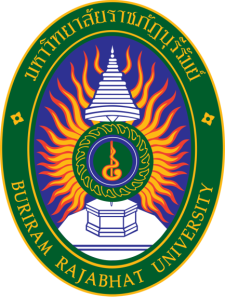 (Learning Management System : LMS)
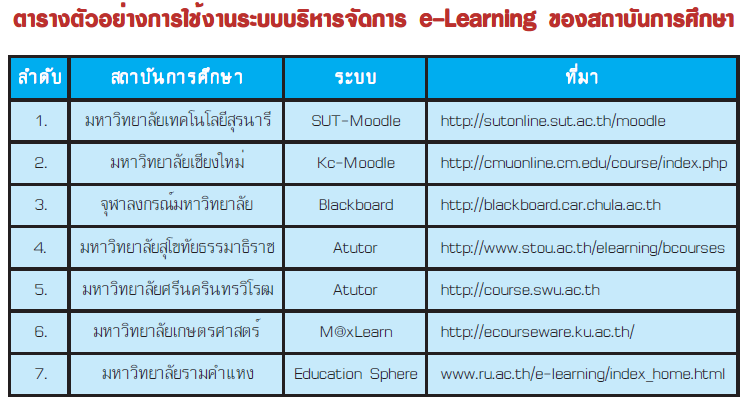 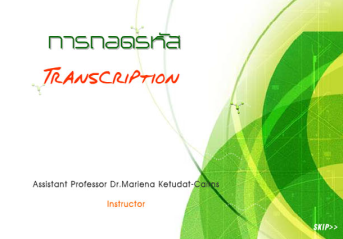 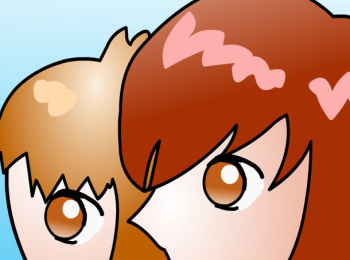 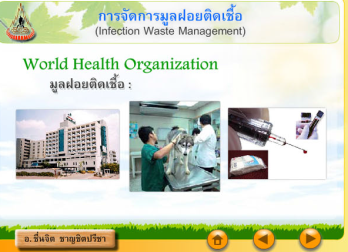 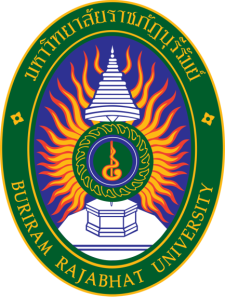 ความหมายของระบบการจัดการด้านการเรียนรู้
ระบบการจัดการด้านการเรียนรู้ 
(Learning Management System: LMS) 	
ระบบ LMS ประกอบไปด้วยเครื่องมืออำนวยความสะดวกให้แก่ผู้สอน ผู้เรียนและผู้ดูแลระบบ ผู้สอนสามารถนำเนื้อหา และสื่อการสอนขึ้นเว็บไซต์ตามรายวิชาที่ได้ขอไว้
ผู้เรียนเข้าถึงเนื้อหากิจกรรมต่าง ๆ ได้โดยผ่านเว็บ ผู้สอน และผู้เรียนติดต่อสื่อสารกัน โดยผ่านทางเครื่องมือการสื่อสารที่ระบบจัดไว้ให้ นอกจากนี้ยังมีองค์ประกอบที่สำคัญ คือ การเก็บบันทึกข้อมูลกิจกรรมการเรียนรู้ของ ผู้เรียนไว้บนระบบ เพื่อให้ผู้สอนสามารถนำไปวิเคราะห์เพื่อติดตาม 
ประเมินผลการเรียนการสอนในรายวิชานั้นได้อย่างมีประสิทธิภาพ 
(Com-Science, 2007)
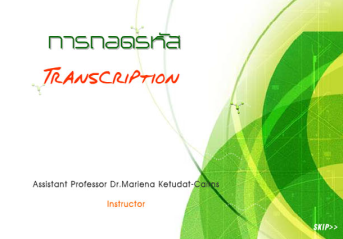 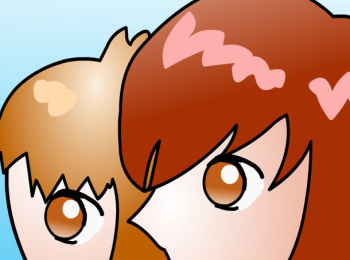 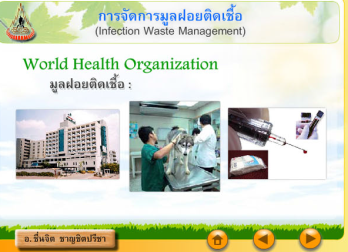 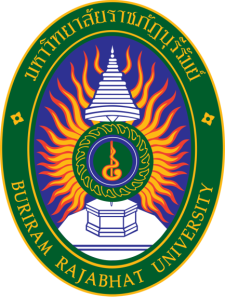 ผู้ใช้งานในระบบการจัดการด้านการเรียนรู้
กลุ่มผู้บริหารระบบ (Administrator) ทำหน้าที่ในการติดตั้งระบบ LMS การกำหนดค่าเริ่มต้นของระบบ การสำรองฐานข้อมูล การกำหนดสิทธิ์การเป็นผู้สอน
กลุ่มอาจารย์หรือผู้สร้างเนื้อหาการเรียน (Instructor/Teacher) ทำหน้าที่เพิ่มเนื้อหา บทเรียนต่าง ๆ เข้าระบบ อาทิ ข้อมูลรายวิชา          ใบเนื้อหา เอกสารประกอบการสอน การประเมินผู้เรียนโดยใช้ข้อสอบ ปรนัย อัตนัย การให้คะแนน ตรวจสอบกิจกรรมผู้เรียน ตอบคำถาม และสนทนากับผู้เรียน
กลุ่มผู้เรียน (Student/Guest) หมายถึงนักเรียน นักศึกษา ที่สมัครเข้าเรียนตามหัวข้อต่าง ๆ รวมทั้งทำแบบฝึกหัด ตามที่ได้รับมอบหมายจากผู้สอน โดยอาจารย์สามารถแบ่งกลุ่มผู้เรียนได้ และสามารถตั้งรหัสผ่านในการเข้าเรียนแต่ละวิชาได้ 

(ซีเอ็มเอ็สไทยแลนท์ดอทคอม, 2550)
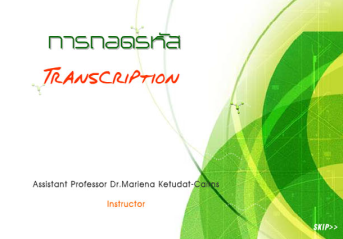 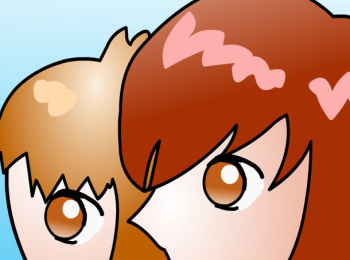 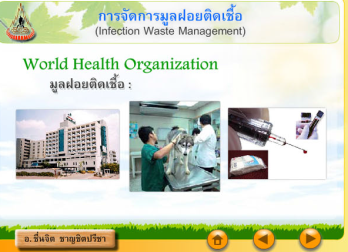 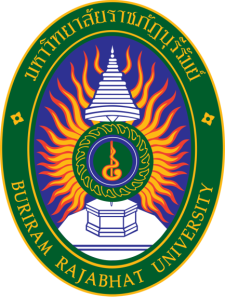 ฟังก์ชั่นของระบบการจัดการด้านการเรียนรู้
ระบบ LMS จะประกอบด้วยระบบต่าง ๆ เชื่อมโยงกันโดยมีฟังก์ชั่นการทำงาน ดังนี้ (มนต์ชัย, 2548 : 99)
    Administration ส่วนนี้จะเกี่ยวข้องกับการบริหารจัดการบทเรียน เนื้อหา หลักสูตรวัตถุประสงค์เชิงพฤติกรรม กิจกรรมที่เกี่ยวข้องกับบทเรียน เพื่อให้ผู้สอนหรือผู้พัฒนาหลักสูตรสามารถบริหารจัดการบทเรียนหรือคอร์สแวร์ได้โดยง่าย
   Organization Management ส่วนนี้เกี่ยวข้องกับการรวบรวมเนื้อหาบทเรียนเพื่อให้ผู้สอนหรือผู้พัฒนาบทเรียนสามารถรวบรวมเนื้อหา หรือข้อมูลต่าง ๆ ที่เกี่ยวข้องกับ บทเรียนได้
   Time Management ส่วนนี้จะเกี่ยวข้องกับการบริหารจัดการด้านเวลา เช่น ระยะเวลาสำหรับในการศึกษาในแต่ละหลักสูตร ตลอดจนถึงการจัดการเวลาในการทำกิจกรรม และการประเมินผลเป็นต้น
    Reporting การรายงานผลการเรียน ระบบ LMS จะต้องรายงานผลการเรียนของผู้เรียน โดยแสดงในรูปของกราฟ สถิติต่าง ๆ ได้ อีกทั้งยังสามารถเปรียบเทียบผลการเรียนของผู้เรียนกับมาตรฐานในรายวิชานั้น ๆ เพื่อให้ผู้เรียนทราบถึงผลสัมฤทธิ์ทางการเรียนของตนเองได้
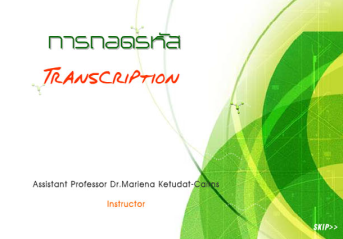 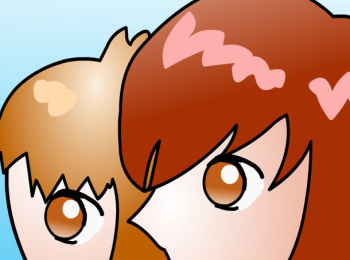 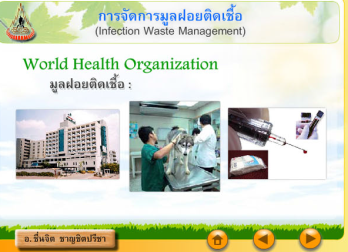 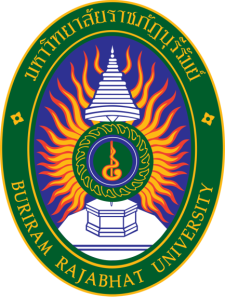 ฟังก์ชั่นของระบบการจัดการด้านการเรียนรู้
ระบบ LMS จะประกอบด้วยระบบต่าง ๆ เชื่อมโยงกันโดยมีฟังก์ชั่นการทำงาน ดังนี้ (มนต์ชัย, 2548 : 99)
    Need Analysis การวิเคราะห์ความต้องการ ระบบ LMS จะต้องสามารถวิเคราะห์ความต้องการของผู้เรียนได้ โดยเฉพาะผู้เรียนที่เคยลงทะเบียนไว้กับระบบแล้ว โดย การตรวจสอบข้อมูลเก่าของผู้เรียนรายนั้น เพื่อวิเคราะห์เนื้อหาหรือบทเรียนที่คาดว่าจะอยู่ในความสนใจแล้วนำเสนอเนื้อหาหรือบทเรียนที่วิเคราะห์ได้ให้กับผู้เรียน
   Preplanning ส่วนนี้จะเกี่ยวข้องกับการเตรียมวางแผนบทเรียน เช่น จะสอนอะไร สอนอย่างไร ใครเป็นกลุ่มเป้าหมายที่จะศึกษาในหลักสูตรนี้ แนวทางการจัดกิจกรรมการเรียน วิธีการประเมินผล และเกณฑ์การประเมินผล
   Scheduling ระบบ LMS ต้องช่วยให้ผู้จัดการระบบบริหารจัดการตารางเวลาเรียน ได้ง่ายสามารถจัดได้ทั้งในภาพรวมขององค์กร หรือเจาะจงในแต่ละรายวิชาได้    
   Knowledge Management ระบบ LMS บางระบบจะมีส่วนของการบริหารจัดการด้านองค์ความรู้ ที่ประกอบไปด้วย การค้นหา เลือกสรร จัดระบบ กลั่นกรองข้อมูล เพื่อส่งถ่ายข้อมูลดังกล่าวไปยังบุคคล ในเวลาที่ถูกต้อง อีกทั้งยังจัดเก็บองค์ความรู้ต่าง ๆ ที่เกี่ยวข้องกับบทเรียน ทั้งที่เป็นบทเรียนที่กำลังเปิดการเรียนการสอน หรือบทเรียนที่ได้ปิดการเรียนการสอนไปแล้ว เพื่อระบบมีข้อมูลต่าง ๆ สนับสนุนการตัดสินใจของผู้บริหารระบบด้วย
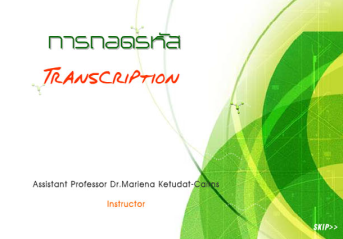 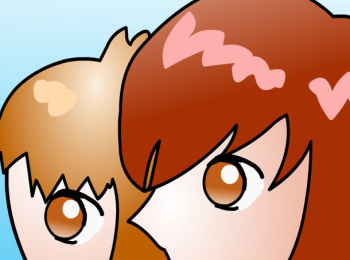 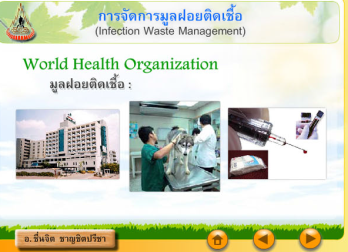 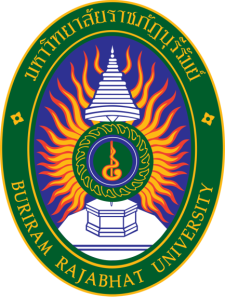 ฟังก์ชั่นของระบบการจัดการด้านการเรียนรู้
Resource planning ส่วนนี้จะเกี่ยวข้องกับการวางแผนด้านทรัพยากรทั้งหมด   ของระบบ เพื่อประยุกต์ให้เข้ากับผู้เรียน ผู้สอนหรือผู้พัฒนาบทเรียน เนื้อหา หลักสูตร กิจกรรม การเรียนการสอนเป็นต้น
   Qualification Management ส่วนนี้จะเกี่ยวข้องกับการจัดการด้านการรับรองผลการเรียนของผู้เรียน ที่ผ่านการเรียนจนจบขั้นตอนตามที่ได้ออกแบบไว้ในบทเรียน ซึ่งใบรับรองนี้จะอยู่ในรูปแบบใบประกาศ หรือใบแสดงผลการเรียน เป็นต้น
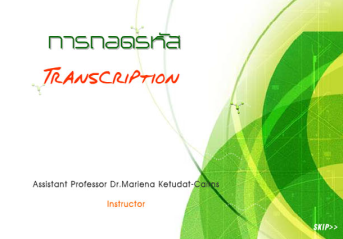 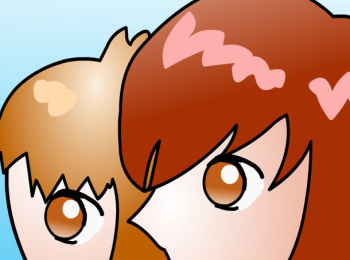 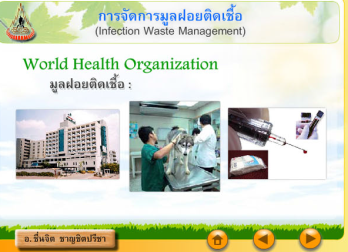 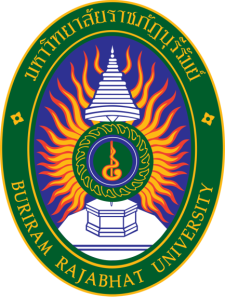 ส่วนประกอบของระบบ LMS
นอกจากฟังก์ชั่นการทำงานของระบบ LMS แล้ว ยังสามารถแบ่งออกเป็นส่วนประกอบของระบบ LMS จำนวน 5 ส่วน (มนต์ชัย, 2549 : 45) ดังนี้
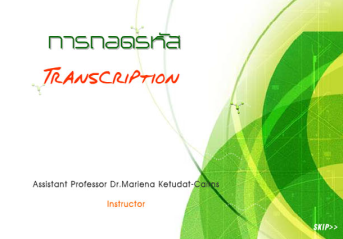 ส่วนของการกำหนดสิทธ์ผู้ใช้งาน (Authentication) 
	เป็นส่วนของระบบ LMSในการกำหนดสิทธิ์ผู้ใช้งานระบบเพื่อให้ผู้ที่ได้สิทธิ์ในระดับต่าง ๆ สามารถเข้าใช้งานได้ตามสิทธิ์นั้น ๆ ส่วนผู้ที่ไม่ได้รับสิทธิ์ก็ไม่สามารถเข้าไปใช้งานได้ แบ่งผู้ใช้ระบบออกเป็น 5 กลุ่ม ดังนี้
	1) ผู้บริหารระบบ (System Administrator) เป็นผู้ดูแลระบบโดยตรงกับเซิร์ฟเวอร์หลักเพื่อออกสิทธิ์การใช้งานให้กับผู้สอน และผู้ที่เกี่ยวข้อง
	2) นักทะเบียน (Registra)
	3) ผู้สอน (Instructor)
	4) ผู้เรียน (Student)
	5) ผู้เกี่ยวข้องอื่น ๆ เช่น ผู้ปกครอง หรือผู้ใช้ทั่วไป
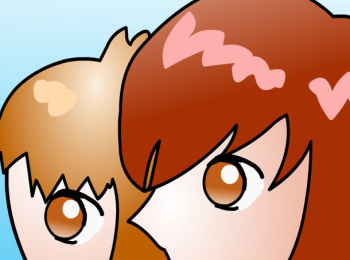 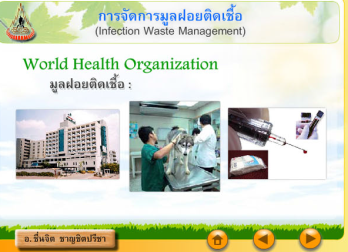 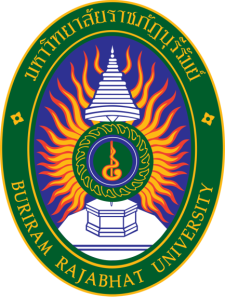 ส่วนประกอบของระบบ LMS
เครื่องมือสำหรับการติดต่อสื่อสาร (Communication Tools) ได้แก่
	เครื่องมือต่าง ๆ สำหรับการติดต่อสื่อระหว่างผู้เรียนกับผู้สอนหรือผู้เกี่ยวข้องอื่น ๆ แบ่งออกได้ดังนี้
	1) จดหมายอิเล็กทรอนิกส์ (e-Mail)
	2) กระดานข่าว (Web board)
	3) ห้องสนทนา (Chat Room, Live Chat)
	4) ปฏิทินการเรียน (Calendar) ได้แก่ ปฏิทิน การศึกษาออนไลน์
กำหนดการในกระบวนการเรียนรู้ และการนัดหมายต่าง ๆ ระหว่างผู้สอนกับผู้เรียน

ระบบการนำส่งเนื้อหาบทเรียน (Delivery System) ได้แก่ 
	เนื้อหาสาระของบทเรียนที่จะนำส่งไปยังผู้เรียนในลักษณะต่าง ๆ โดยใช้เครือข่ายอินเทอร์เน็ตเป็นช่องทางในการส่งผ่านองค์ความรู้ ซึ่งมีรูปแบบต่าง ๆ ดังนี้
1) การบรรยายสด (Live Lecture) ได้แก่ การบรรยายการสอนสดแบบออนไลน์ในเวลาจริง โดยการถ่ายทอดสอผ่านเครือข่ายอินเทอร์เน็ต ผู้เรียนต้องเข้าไปศึกษาตามเวลาที่กำหนดไว้ล่วงหน้า รูปแบบนี้สถานศึกษาอาจจัดการศึกษาทางไกลพร้อม ๆ กับการเรียนการสอนในระบบปกติ
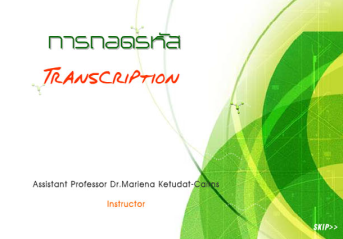 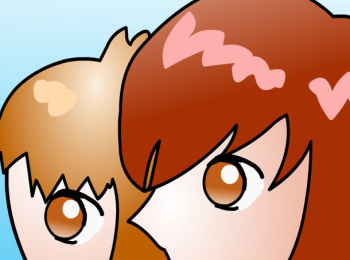 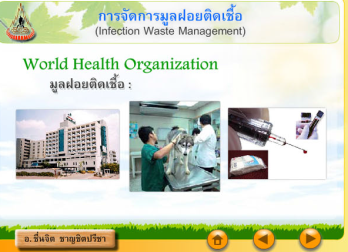 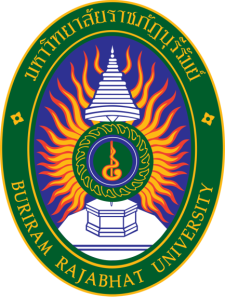 ส่วนประกอบของระบบ LMS
ระบบการนำส่งเนื้อหาบทเรียน (Delivery System) ได้แก่ 
	2) การสอนแบบออฟไลน์ (Offline Teaching) เป็นการบรรยายการสอนล่วงหน้าไว้ก่อนแล้วบันทึกไว้เป็นสื่ออิเล็กทรอนิกส์ เพื่อให้ผู้เรียนดาวน์โหลดไปศึกษาในเวลาใดก็ได้ ตามสภาพความพร้อม
	3) การสอนแบบผสมผสาน (Blended Teaching) โดยการใช้ทั้งแบบออนไลน์และแบบออฟไลน์ ผสมผสานกันตามที่ผู้สอนได้ออกแบบบทเรียนไว้ รูปแบบนี้จะมีความยืดหยุ่นต่อการเรียนรู้มากกว่าเพื่อกำจัดปัญหาบางประการ เช่นความเร็วของเครือข่ายอินเทอร์เน็ต

แหล่งอ้างอิงสำหรับผู้เรียน (Reference Resources) 
	เป็นแหล่งอ้างอิงในการเรียนรู้สำหรับผู้เรียน โดยใช้เป็นสื่อหรือเครื่องมือเพื่อช่วยเสริมการเรียนรู้ ในการศึกษาออนไลน์ แบ่งออกได้ดังนี้
	1) เครื่องมือช่วยค้นหา (Search Engine) ได้แก่ เครื่องมือหรือระบบ
สืบค้นที่ใช้ช่วยในการสืบค้นรายวิชาหรือข้อมูลต่าง ๆ เกี่ยวกับการเรียนการสอน
	2) การสืบค้นในระบบอินเทอร์เน็ต (Internet Searching) ได้แก่ Web
Portal ต่าง ๆ ที่ให้บริการสืบค้นข้อมูลต่าง ๆ ในระบบเครือข่ายอินเทอร์เน็ต เช่น www.google.comและ www.yahoo.com เป็นต้น
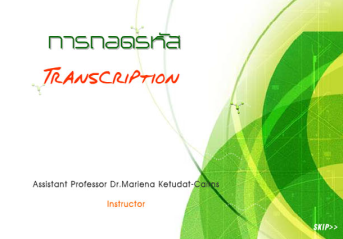 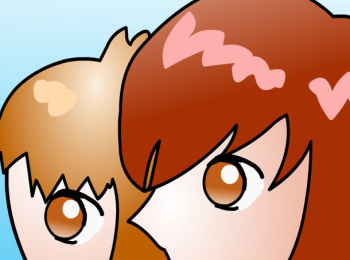 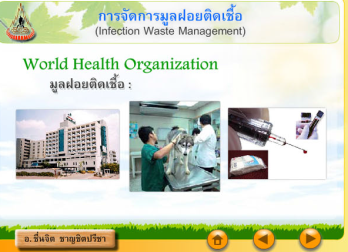 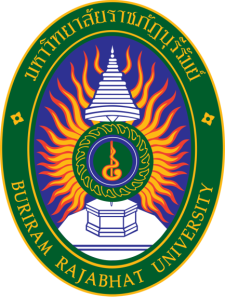 ส่วนประกอบของระบบ LMS
แหล่งอ้างอิงสำหรับผู้เรียน (Reference Resources) 
	3) อภิธานศัพท์ (Glossary) ได้แก่ ส่วนของการแสดงความหมายของคำศัพท์เฉพาะทาง ที่ใช้ในบทเรียน
	4) ห้องสมุดอิเล็กทรอนิกส์ (e-Library) ได้แก่ห้องสมุดบนเครือข่ายอินเทอร์เน็ตที่ให้บริการสำหรับผู้เรียนในการศึกษาออนไลน์
	5) การเชื่อมโยงไปยังเว็บ (Web Link) ได้แก่ การสร้างการเชื่อมโยง
จากเนื้อหาวิชาไปยังเว็บที่เกี่ยวข้องเพื่ออำนวยความสะดวกให้กับผู้เรียนเพื่อเข้าไปศึกษาข้อมูลเพิ่มเติม
	6) คำถามที่ถามบ่อย (FAQ – Frequently Asked Questions) เป็นบริการถามตอบบนเครือข่ายอินเทอร์เน็ตสำหรับคำถามที่มักจะถามกันบ่อย ๆ
7) ห้องทำงานกลุ่ม (Team Room) ได้แก่ ห้องต่าง ๆ ที่จัดไว้ให้สำหรับผู้เรียนได้เข้าไปปรึกษากันในการทำงานเป็นกลุ่มเมื่อได้รับมอบหมายจากผู้สอนให้ทำกิจกรรมลักษณะดังกล่าวนี้
	8) กระดานกราฟิก (White Board) เป็นกระดานสำหรับผู้สอนหรือ
ผู้เรียนได้นำเสนอข้อมูล ในลักษณะของกราฟิก เพื่อใช้ในการอภิปรายกลุ่ม
	9) บอร์ดประกาศ (Announcement Board) ได้แก่ ประกาศต่าง ๆ ที่
สถานศึกษาหรือผู้สอนต้องการแจ้งให้กับผู้เรียนทั่วไปทราบ เช่นกำหนดการ หรือกิจกรรมต่าง ๆ
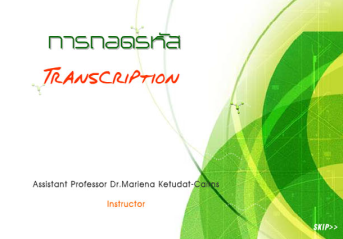 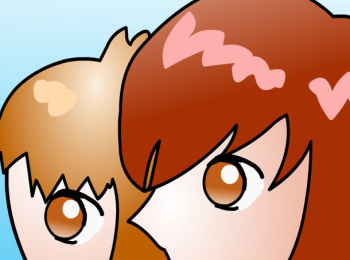 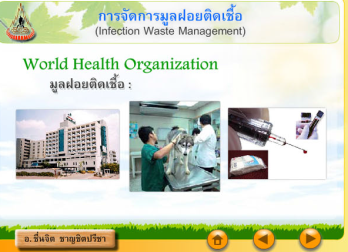 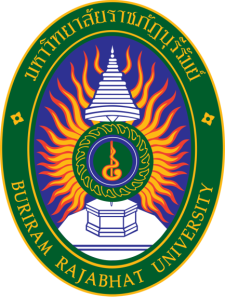 ส่วนประกอบของระบบ LMS
ระบบการติดตามผู้เรียน (Tracking System) 
	เป็นส่วนหนึ่งของระบบLMS ในการติดตามพฤติกรรมการเรียนรู้ของผู้เรียน          ทำให้ผู้สอนสามารถทราบว่าผู้เรียนแต่ละคนได้เข้ามาศึกษาตามกิจกรรมที่กำหนดหรือไม่ เพียงใด และมีความก้าวหน้าทางการเรียนในระดับใดระบบการติดตามผู้เรียนจึงมีความสำคัญต่อการเรียนรู้ด้วยอีเลิร์นนิ่งเป็นอย่างมาก เนื่องจากผู้เรียนและผู้สอนอยู่ไกลกัน จึงมีความจำเป็นต้องทราบพฤติกรรมการเรียนรู้ของผู้เรียนตั้งแต่ลงทะเบียนเรียนจนจบหลักสูตร ตลอดจนต้องมีกลไกในการตรวจสอบระบบการติดตามด้วย ระบบการติดตามผู้เรียนจำแนกออกได้ดังนี้
	1) การติดตามรายบุคคล (Individual Tracking) เป็นการติดตามผู้เรียนรายบุคคลแต่ละคน
	2) การติดตามรายกลุ่ม (Group Tracking) เป็นการติดตามผู้เรียน       รายกลุ่ม ที่อาจจำแนกตามสาขาวิชาที่ลงทะเบียนเรียน หรือกลุ่มพื้นที่ก็ได้
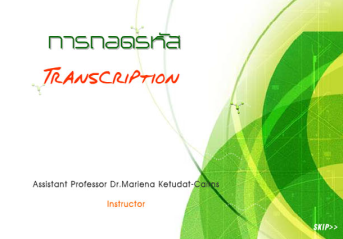 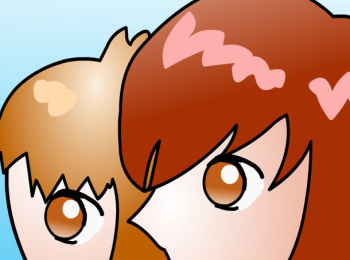 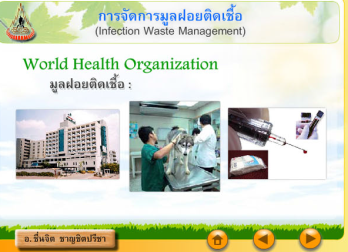 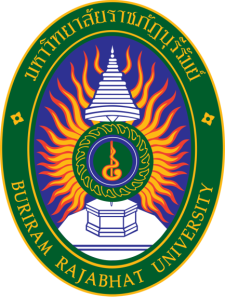 ส่วนประกอบของระบบ LMS
การรายงานผลการเรียน (Result Report) แบ่งออกได้ดังนี้	
	1) การรายงานผลการสอบ (Examination Results) เป็นรายงานผลการเรียนเมื่อการศึกษาบทเรียนสิ้นสุดลงในแต่ละรายวิชา
	2) ข้อมูลของผู้เรียน (Learner Profile) ได้แก่ ชื่อ นามสกุล ที่อยู่ เบอร์โทรศัพท์ อีเมล์
	3) รายวิชาที่ลงทะเบียน (Registered Courses) ได้แก่ ข้อมูลของผู้เรียนที่ได้ลงทะเบียนเรียนทางออนไลน์
	4) วัน และเวลาที่รายงาน (Date & Time Report) ได้แก่ รายงาน สถานภาพการลงทะเบียนเรียนตามวันเวลาที่ลงทะเบียน
	5) รายละเอียดรายงาน (Detail Report) เป็นการบันทึกของผู้เรียนเกี่ยวกับสิ่งที่ได้เรียนไปแล้วมีข้อมูลใดบ้าง เช่น มีการส่งรายงานไปกี่ครั้ง
	6) รายงานสถานภาพ (Status Report) เป็นการรายงานสถานภาพ ความสมบูรณ์ของวิชา ที่ได้ลงทะเบียนเรียนไปแล้ว เพื่อยืนยันความถูกต้อง
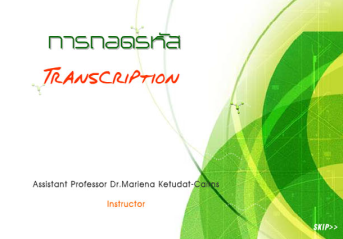 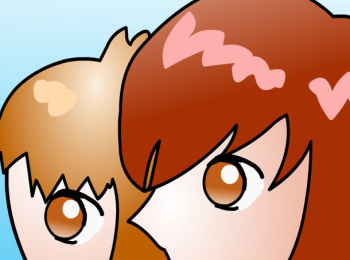 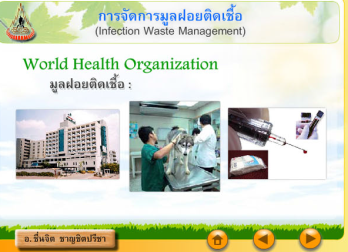 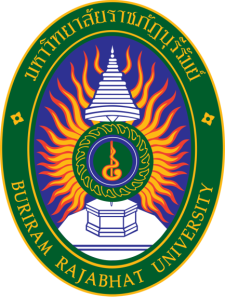 ส่วนประกอบของระบบ LMS
การประเมินผลการตัดเกรด (Evaluation and Grading) จำแนกออกได้ดังนี้	
	1) การทำข้อสอบแบบออนไลน์ (Online Items) ระบบ LMS ที่ดีจะต้องสนับสนุนการสร้าง และการทำข้อสอบออนไลน์ของผู้เรียน โดยใช้ระบบคอมพิวเตอร์ทำหน้าที่ประเมินผล บันทึกคะแนนที่ได้ลงในฐานข้อมูล รายงานผลการเรียนไปยังผู้เรียน และผู้สอน
	2) การส่งงานอิเล็กทรอนิกส์ (Electronic Submitting) ได้แก่การส่ง
งานที่ได้รับมอบหมายในรูปของสื่ออิเล็กทรอนิกส์ไปยังผู้สอน รวมทั้งการตรวจงานดังกล่าวผ่านเครือข่ายอินเทอร์เน็ต
	3) การตัดเกรด (Grading) ได้แก่ การตัดเกรด และแจ้งเกรดของผู้เรียนแบบออนไลน์
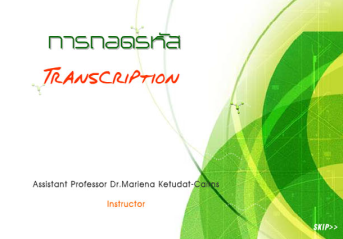 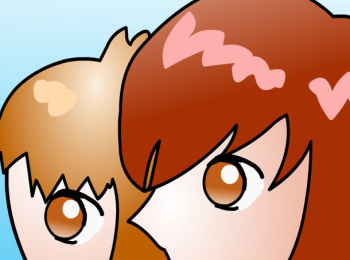 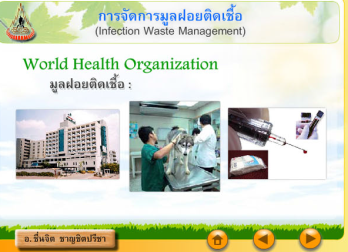 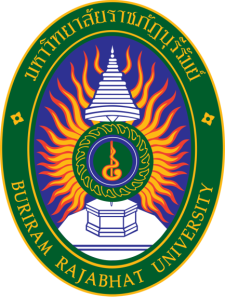 ส่วนประกอบของระบบ LMS
การนำเสนอสื่อที่สมบูรณ์ (Rich Media Presentation) 
ระบบ LMS ที่ดีจะต้องสนับสนุนการใช้สื่ออิเล็กทรอนิกส์ที่มีความสมบูรณ์มากขึ้นในอนาคต เพื่อให้เกิดประโยชน์สูงสุดต่อผู้เรียนในการศึกษาออนไลน์ 
สื่อเหล่านี้ไม่ว่าจะเป็นข้อความ ภาพนิ่งภาพเคลื่อนไหว และวีดิทัศน์ ที่ถูกนำเสนอในลักษณะของมัลติมีเดีย จะต้องอาศัยเครือข่ายที่มีความเร็วสูงเพียงพอ เพื่อรองรับการส่งผ่านโดยไม่เกิดการสะดุด และมีความต่อเนื่อง
อย่างไรก็ตามเครือข่ายอินเทอร์เน็ตในปัจจุบัน มีแนวโน้มด้านความเร็วที่สูงขึ้น จึงเป็นไปได้ว่าภาพเคลื่อนไหวและวีดิทัศน์ที่มีข้อจำกัดในการใช้งานกับอีเลิร์นนิ่ง ในระยะหนึ่งจะกลายเป็นสื่อที่มีบทบาทมากขึ้นต่อบทเรียนอีเลิร์นนิ่งในอนาคตอันใกล้

การออกเอกสารรับรอง (Certification) 
	ระบบ LMS ที่ดีจะต้องสามารถออกเอกสารรับรองผู้เรียนได้ เช่น วุฒิบัตร ประกาศนียบัตร หรือใบรับรอง เป็นต้นโดยเฉพาะระบบ LMS ที่ใช้ในการจัดการการฝึกอบรมหลังจากสิ้นสุด การฝึกอบรมแบบออนไลน์แล้ว ระบบ LMS จะต้องออกเอกสารรับรองให้กับผู้เรียนได้ด้วย
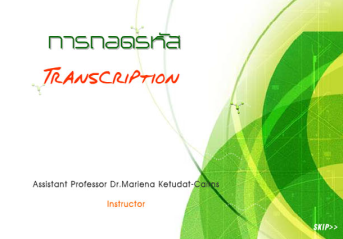 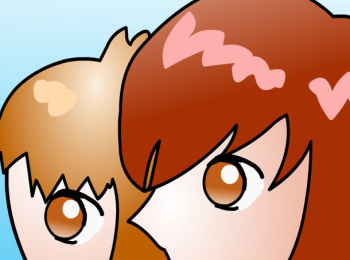 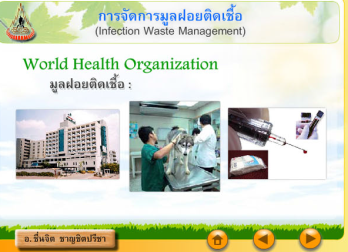 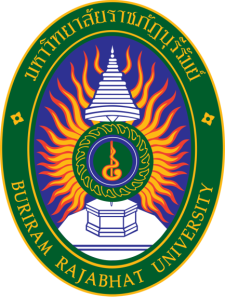 ระบบ Learning Content Management System (LCMS)
ได้มีการนำระบบจัดการเนื้อหา (Content Management System : CMS) มาเพิ่มขีดความสามารถในการผลิตคอร์สแวร์ให้กับระบบ LMS ภายใต้กรอบแนวคิดของวงจร การพัฒนาเนื้อหา (Content Life Cycle) ประกอบด้วย 5 ขั้นตอน ได้แก่ การผลิต การจัดการ การจัดเก็บ การรักษา และการเผยแพร่ (Bielawski and Boyle, 1997) 
ซึ่งผลพวงที่ได้จากการนำระบบ CMS มาผนวกรวมกับระบบ LMS จึงกลายเป็นระบบ Learning Content Management System (LCMS)
จนกระทั่งองค์การพัฒนาเครือข่ายการศึกษา และฝึกอบรมภาคพื้นยุโรป               ได้ก่อตั้งขึ้น ณ ประเทศเบลเยี่ยม โดยมีสมาชิก 60 ประเทศ เฉพาะที่เป็นสถาบันศึกษา และมหาวิทยาลัยมีจำนวน 40 ประเทศไม่เพียงแต่จะเป็นโครงข่ายที่มีขนาดใหญ่แล้ว ยังเป็นผู้สนับสนุน และชี้นำ ทิศทางให้กับผู้กำหนดมาตรฐานการศึกษา และอุตสาหกรรมอีเลิร์นนิ่งอีกด้วย ในการนี้ EeuroPACE ได้จัดสัมมนาเชิงปฏิบัติการ และค้นคิดแบบจำลอง LCMS 9 Layers
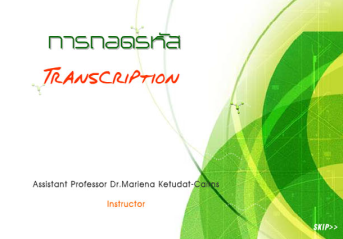 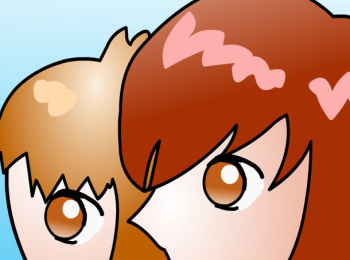 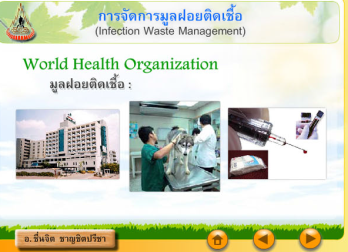 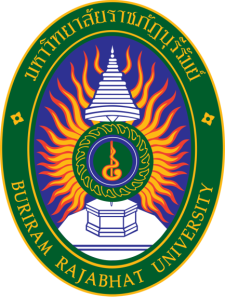 ระบบ Learning Content Management System (LCMS)
แบบจำลองระบบ LCMS 9 Layers สามารถแบ่งองค์ประกอบออกเป็น 9 ระดับ
(EPYC, 2008) ดังนี้
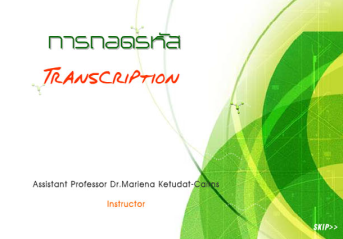 ระดับที่ 1 การผลิต (Production) หมายถึง กระบวนการสร้างเนื้อหาวิชานั้น ๆ ด้วยเครื่องมือทั้งจากภายใน และภายนอกระบบ รวมไปถึงการนำแบบแผ่นสำเร็จรูป (Templates) มาใช้ประกอบการนำเสนอเนื้อหาบทเรียน
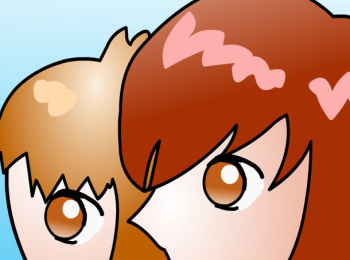 ระดับที่ 2 การจัดเก็บ และเรียกใช้ (Storing and Archiving) หมายถึง กระบวนการเลือกใช้ฐานข้อมูลทั้งที่มีอยู่ภายใน และนอกระบบ รวมไปถึงการ            แบ่งบัน และใช้เนื้อหาบทเรียนร่วมกันตามแต่ข้อกำหนดที่ใช้เป็นกฎเกณฑ์หรือมาตรฐาน
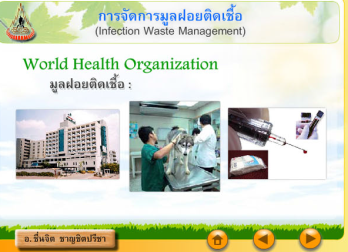 ระดับที่ 3 การกำหนดโครงสร้างเนื้อหา (Structure) หมายถึง โครงสร้างของเนื้อหาในแต่ละส่วนที่ได้จัดทำขึ้น รวมไปถึงส่วนอื่น ๆ ที่นำมาใช้ประกอบเป็นบทเรียน ได้แก่ คำถามที่ใช้บ่อย(FAQ) อภิธานศัพท์ (Glossary) ส่วนอ้างอิง (Reference Material) แหล่งเชื่อมโยง (Links) เครื่องมือค้นหา (Searching Tools) ข้อบันทึก (Annotation) และส่วนของพื้นที่ดาวน์โหลด (Download Area)
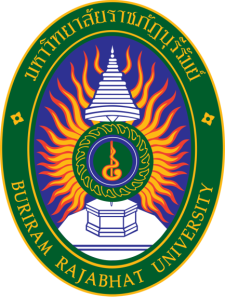 ระบบ Learning Content Management System (LCMS)
แบบจำลองระบบ LCMS 9 Layers สามารถแบ่งองค์ประกอบออกเป็น 9 ระดับ
(EPYC, 2008) ดังนี้
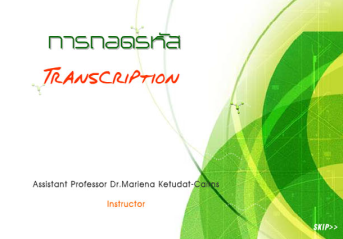 ระดับที่ 4 การเผยแพร่ (Delivery) หมายถึง สื่อกลางที่ใช้ในการเผยแพร่ไปยังผู้เรียนที่อยู่ปลายทาง ทั้งในส่วนของประสานงานกับผู้ใช้ เช่น โปรแกรมบราวเซอร์ ปลั๊กอิน และไคล์เอ๊นต์ซอฟต์แวร์ เป็นต้น รวมไปถึงส่วนของซีดีรอม เอกสาร และอุปกรณ์จัดเก็บข้อมูลเคลื่อนที่ เป็นต้น
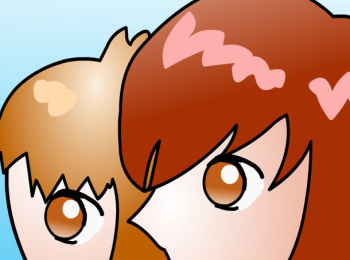 ระดับที่ 5 การติดต่อสื่อสาร (Communication) หมายถึง ช่องทางในการติดต่อระหว่างผู้ส่งกับผู้รับที่อยู่ปลายทาง ได้แก่ การสื่อสารแบบต่อเนื่อง (Synchronous) เช่น กระดาน- อิเล็กทรอกนิกส์ (Whiteboard) วีดีโอคอนเฟอร์เรนซ์ (Video Conference) แชตรูม (Chartroom) เป็นต้น การสื่อสารแบบไม่ต่อเนื่อง (Asynchronous) เช่น อีเมล์ (e-mail) และกระทู้ (Web Board) ซึ่งระบบการติดต่อสื่อสารสามารถกระทำได้ ทั้งที่มาจากส่วนภายในของระบบเองหรือแม้แต่นอกระบบได้เช่นกัน
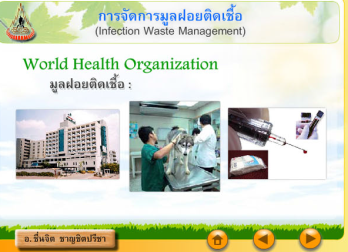 ระดับที่ 6 การทดสอบ (Testing) หมายถึง กระบวนการวัดค่าเพื่อประเมินผลการเรียนโดยอิงเกณฑ์หรือหลักการที่ได้กำหนดขึ้น
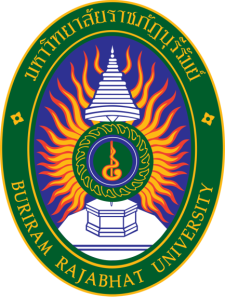 ระบบ Learning Content Management System (LCMS)
แบบจำลองระบบ LCMS 9 Layers สามารถแบ่งองค์ประกอบออกเป็น 9 ระดับ
(EPYC, 2008) ดังนี้
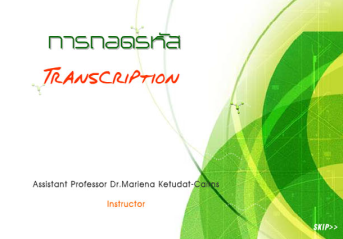 ระดับที่ 7 การดูแลระบบ (Administration) หมายถึง กระบวนการจัดการทรัพยากรที่มีอยู่ให้มีความเป็นระเบียบ ไม่ว่าจะเป็นการกำหนดสิทธิให้แก่ผู้ใช้งานในระบบการพัฒนา และเผยแพร่เนื้อหาบทเรียน การสร้างเส้นทางเพื่อการเรียนรู้ การรายงานสรุปผล รวมถึงกิจกรรมอื่น ๆ ที่เกี่ยวข้องทั้งภายใน และภายนอกระบบ
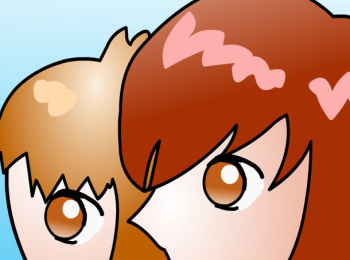 ระดับที่ 8 การสนับสนุนศักยภาพ (Competence Management) หมายถึง กระบวนการจัดการเพื่อเสริมสร้างขีดความสามารถในการปฏิบัติงาน โดยพิจารณาจากพฤติกรรม องค์ความรู้คุณค่า รูปแบบ หลักการ การประเมินผล และวิเคราะห์ถึงช่องว่างของทักษะที่เกิดขึ้น รวมไปถึงการกำหนดทิศทาง และแนวโน้มในอนาคต
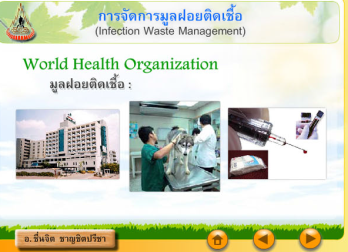 ระดับที่ 9 การทำงานข้ามระบบ (Interoperability)หมายถึงขีดความสามารถในการเชื่อมโยง และการทำงานกับระบบอื่น ๆ เพื่อเพิ่มขีดความสามารถของระบบ LCMS ให้สูงมากยิ่งขึ้น เช่น ระบบจัดการองค์ความรู้ ระบบฐานข้อมูล และเมล์เซิร์ฟเวอร์ เป็นต้น ในปัจจุบันยังไม่พบว่ามีผลิตภัณฑ์ LMS หรือ LCMS ใด ๆ ที่สามารถสนับสนุน และรองรับหลักการของ LCMS9 Layers ได้ครบทุกระดับ
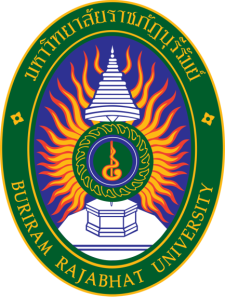 ฟังก์ชั่นการทำงานระบบ 
Learning Content Management System (LCMS)
ระบบ LCMS มีฟังก์ชั่นต่าง ๆ ดังนี้ (เคทีพี คอมพ์ แอนด์ คอนซัลท์, 2547)
Web-Based Content Editor เป็นส่วนที่ทำหน้าที่ในสร้าง แก้ไขเนื้อหา ที่ต้องการนำเสนอผ่านเว็บ Web-Based Content Editor จะต้องมีการใช้งานที่ง่าย รองรับการทำงานบนเครือข่ายอินเทอร์เน็ต (Internet) มีรูปแบบการสร้างเนื้อหาที่หลากหลาย มีเครื่องมือช่วยสร้างเนื้อหา มีความสามารถในตรวจสอบคำผิด ตลอดจนมีฟังก์ชั่นอื่น ๆ เพิ่มเติมเพื่อสนับสนุนให้สามารถใช้งานได้อย่างมีประสิทธิภาพมากยิ่งขึ้น
Public Relations News System เป็นส่วนที่นำเสนอข่าวสาร และเหตุการณ์ต่าง ๆ ตลอดจนการสนับสนุนเนื้อหาบทเรียนในรายวิชาต่าง ๆ ที่นำเสนอ เป็นต้น
Author/Teacher Systems เป็นส่วนที่ออกแบบไว้สำหรับครู-อาจารย์ ไม่ว่าจะเป็นการสร้าง แก้ไข ลบ เพิ่มเติมหรือปรับปรุงในแต่ละรายวิชา ตลอดจนถึงส่วนที่เกี่ยวข้องกับรายวิชานั้นเช่น อภิธานศัพท์ การจัดกิจกรรม การชี้แนะแหล่งค้นคว้าเพิ่มเติม เป็นต้น
Learner/Student System เป็นส่วนที่ออกแบบไว้สำหรับผู้เรียนที่ต้องการเข้าสู่ระบบเพื่อการเรียนรู้ ซึ่งก่อนที่จะเข้าไปในส่วนนี้ได้ ผู้เรียนจะต้องมีการลงทะเบียนในรายวิชาที่เปิดสอน และผู้สอนหรือผู้พัฒนาหลักสูตรจะอนุญาตให้เรียนได้
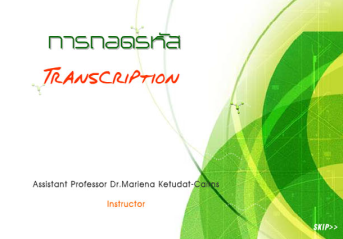 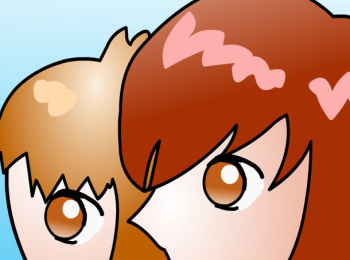 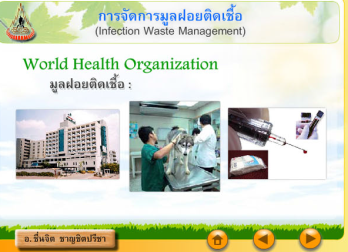 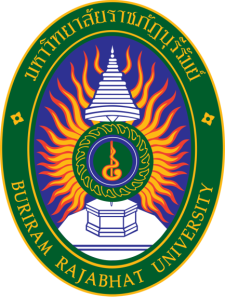 ฟังก์ชั่นการทำงานระบบ 
Learning Content Management System (LCMS)
ระบบ LCMS มีฟังก์ชั่นต่าง ๆ ดังนี้ (เคทีพี คอมพ์ แอนด์ คอนซัลท์, 2547)
Parent System เป็นส่วนที่ออกแบบไว้สำหรับผู้ที่ต้องการตรวจสอบหรือผู้ปกครองของผู้เรียน เพื่อติดตามผลการเรียน การทำกิจกรรมของผู้เรียนได้
Course Director System เป็นส่วนที่ออกแบบไว้สำหรับผู้บริหารจัดการหลักสูตรสามารถเข้าสู่ระบบเพื่อติดตาม และตรวจสอบเกี่ยวกับหลักสูตร ผู้เรียน และผู้สอนได้ เพื่อนำมาใช้เป็นข้อมูลสนับสนุนการตัดสินใจได้
System Administrator System เป็นส่วนที่ออกแบบไว้สำหรับเจ้าหน้าที่บริหารจัดการและดูแลระบบ เพื่อกำหนดกฏเกณฑ์ ระเบียบวิธี การปรับปรุงเปลี่ยนแปลงระบบ ต่าง ๆ
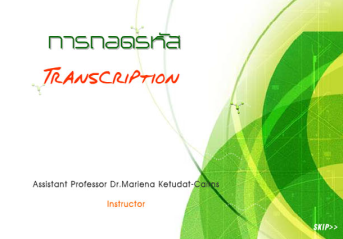 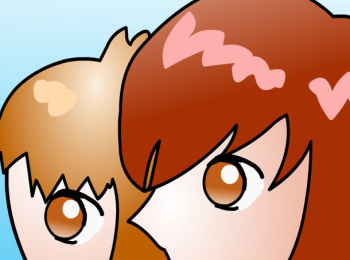 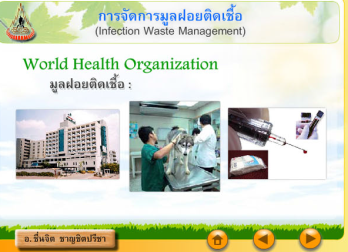 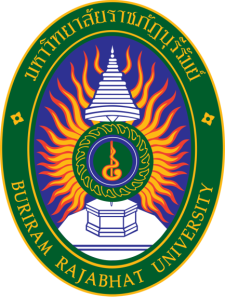 ระบบการจัดการด้านการเรียนรู้มูเดิ้ล (Moodle)
Moodle ย่อมาจาก Modular Object Oriented Dynamic Learning Environment ซึ่งเป็นโปรแกรมที่ช่วยในการจัดการเรียนการสอนแบบออนไลน์และเป็นซอฟต์แวร์ลักษณะ Open source หรือ ซอร์ฟแวร์เสรี 
ซึ่งสามารถนำมาติดตั้งได้ทั้งในระบบปฏิบัติการ Linux และ Windows ซึ่งมีการทำงานในลักษณะ Web-Server และใช้ฐานข้อมูล MySQL และใช้ PHP ในการเปิดโปรแกรม
พัฒนาโดยชื่อ มาร์ติน ดูเกียมาส (Martin Dougiamas) ศึกษาทางด้านการศึกษาและด้านคอมพิวเตอร์ในระดับปริญญาโท
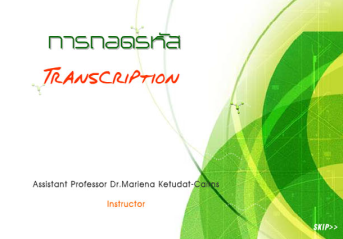 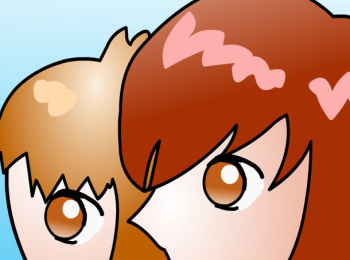 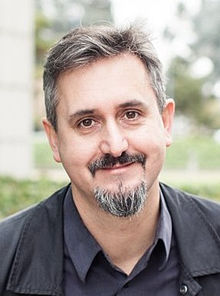 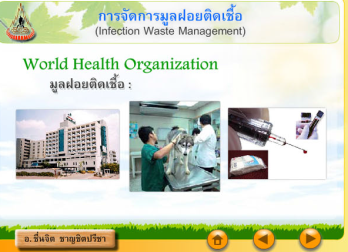 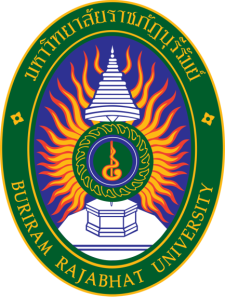 ระบบการจัดการด้านการเรียนรู้มูเดิ้ล (Moodle)
ระบบบริหารจัดการการเรียนรู้นี้มีรูปแบบการจัดการที่แตกต่างกันออกไปตามผู้ใช้ ซึ่งมี 3 ลักษณะ คือ ผู้สอน ผู้เรียน และผู้บริหารจัดการระบบ

ผู้สอน (Instructor)
Moodle จะทำหน้าที่ช่วยลดเวลาที่ผู้สอนจะต้องจัดเตรียมเนื้อหาเพื่อการนำเสนอ โดยช่วยให้การจัดเก็บเนื้อหา และป้อนข้อมูลผ่านทางเว็บเข้าสู่ระบบฐานข้อมูลเป็นไปได้ง่ายขึ้น 
โดยในส่วนนำเข้า และจัดเก็บเนื้อหาข้อมูลนั้น ผู้สอนสามารถสร้างเนื้อหาของหลักสูตร กระดานเสวนาการบ้าน คำศัพท์ที่ใช้ในแต่ละหลักสูตร ตัวเลือก วารสาร สัมมนา ห้องสนทนา แบบทดสอบและแหล่งข้อมูลได้รวมทั้งยังสามารถดูรายงาน ผลกิจกรรมได้ โดยองค์ประกอบต่าง ๆ เหล่านี้ 
ผู้สอนสามารถที่จะเพิ่มเติม แก้ไขหรือลบออกจากรายวิชาที่สอนได้
สอนยังสามารถที่จะสนทนากับผู้เรียนได้โดยตรง โดยทำการสนทนาผ่านห้องสนทนาที่ระบบบริหารจัดการการเรียนรู้ได้จัดเตรียมไว้ให้ 
สามารถออกข้อสอบ เพื่อใช้ในการประเมินผลการเรียนของผู้เรียนได้อีกด้วย สามารถกำหนดช่วงระยะเวลาของแบบทดสอบหรือข้อสอบ เพื่อให้ผู้เรียนเข้ามาทำแบบทดสอบหรือข้อสอบ ตามวันเวลาที่กำหนดได้
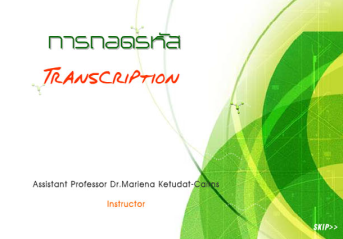 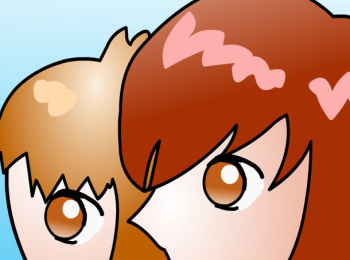 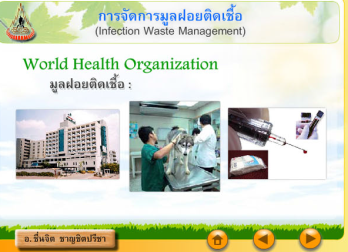 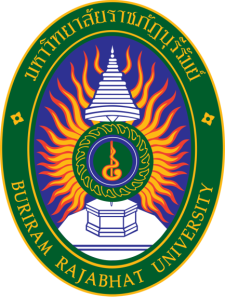 ระบบการจัดการด้านการเรียนรู้มูเดิ้ล (Moodle)
ผู้เรียน (Student)
ผู้เรียนสามารถเข้าเรียนวิชาต่าง ๆ ที่ตนเองมีสิทธิ์เรียนได้ โดยผู้เรียนแต่ละคน
สามารถใช้ห้องสนทนาเพื่อสอบถามกับอาจารย์ในกรณีที่มีข้อสงสัยต่าง ๆ 
ผู้เรียนสามารถที่จะทราบคะแนนจากการทำการบ้านหรืองานที่อาจารย์มอบหมายให้ทำได้
สามารถทำแบบทดสอบ การบ้านหรือข้อสอบที่ผู้สอนจัดทำขึ้นได้ เพื่อเป็นการประเมินตนเองเกี่ยวกับเนื้อหาที่ได้เรียนมา ร
สามารถส่งการบ้านผ่านระบบนี้ได้เช่นกัน
หากผู้เรียนมีข้อสงสัยในรายวิชาที่เรียนก็สามารถโพสต์ข้อความผ่านกระดานเสวนาได้ 
หากต้องการติดต่อกับอาจารย์ผู้สอน ก็สามารถส่งจดหมายอิเล็กทรอนิกส์ถึงอาจารย์ผู้สอนได้เช่นกัน
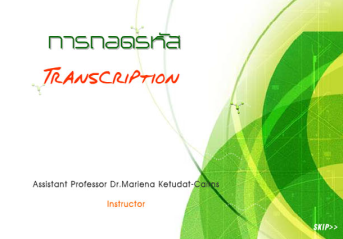 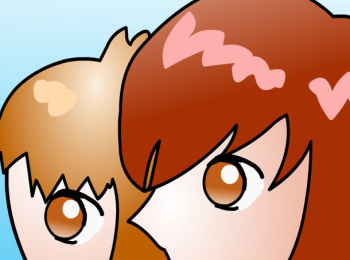 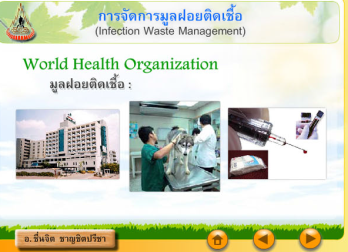 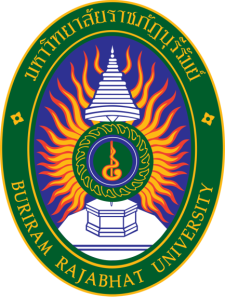 ระบบการจัดการด้านการเรียนรู้มูเดิ้ล (Moodle)
ผู้บริหารจัดการระบบ (Administrator)
ผู้บริหารจัดการระบบสามารถตั้งค่าหรือปรับเปลี่ยนค่าต่าง ๆ ของระบบได้ เช่น การเพิ่ม แก้ไข และลบส่วนประกอบต่าง ๆ ในระบบได้ รูปแบบเว็บไซต์ เช่น โทนสีของเว็บไซต์โดยระบบนี้จะมีโทนสีให้เลือกมากมาย ภาษาที่ใช้แสดง การ
จัดการเกี่ยวกับสมาชิก บันทึกการใช้งานเว็บไซต์
ระบบไฟล์ของเว็บไซต์ การจัดการองค์ประกอบต่าง ๆ ได้แก่ กระดานเสวนา การบ้าน คำศัพท์ และอื่น ๆ 
สามารถซ่อนหรือแสดงองค์ประกอบนั้น ๆ ได้ รวมทั้งการสำรองข้อมูลของระบบ
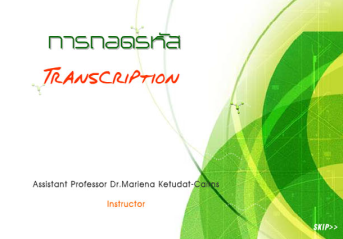 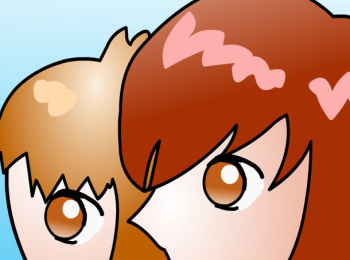 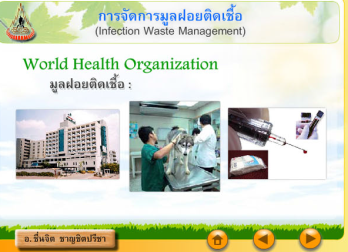 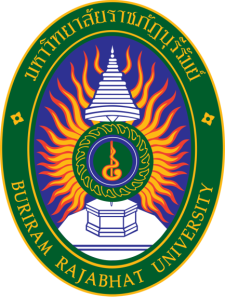 กิจกรรมใน Moodle
กิจกรรมต่าง ๆ ของระบบ Moodle นี้มีให้ใช้มากมายตามความต้องการของผู้ที่ใช้ในการจัดการเรียนการสอนแบบออนไลน์ ดังนี้
กิจกรรมกระดานเสวนา
กิจกรรมห้องสนทนา
กิจกรรมโพล์
กิจกรรมการบ้าน
กิจกรรมบทเรียนสำเร็จรูป
กิจกรรมบันทึกความก้าวหน้า
กิจกรรมหนังสือ
กิจกรรมห้องปฏิบัติการ
กิจกรรมอภิธานศัพท์
กิจกรรมแบบทดสอบ
กิจกรรมแบบสอบถาม
กิจกรรม SCORM
กิจกรรม Wiki
กิจกรรม Hotpot
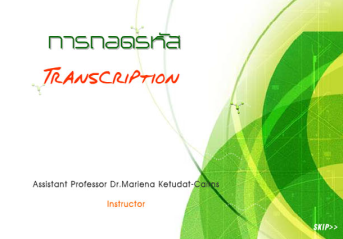 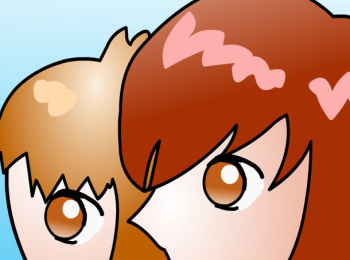 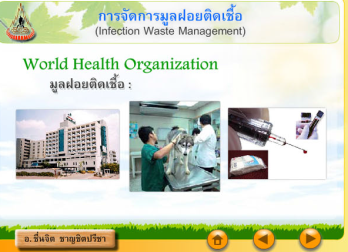 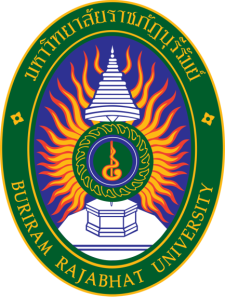 กิจกรรมใน Moodle
แหล่งข้อมูลต่าง ๆ ได้แก่
แหล่งข้อมูลแบบตัวหนังสือ
แหล่งข้อมูลแบบหน้าเว็บเพจใหม่
แหล่งข้อมูลแบบ ไฟล์หรือเว็บไซต์
แหล่งข้อมูลแบบแสดงไดเรกทอรี
ป้าย Label
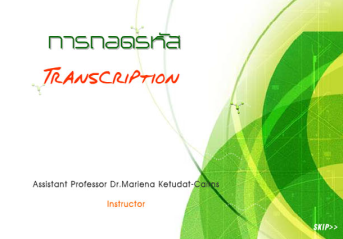 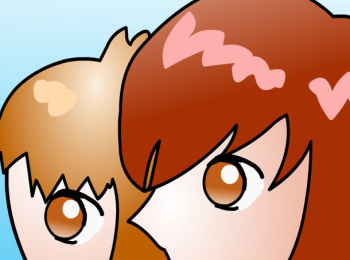 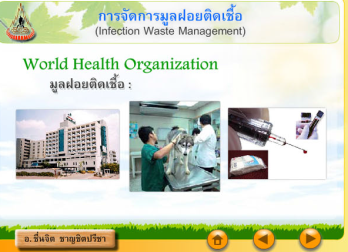 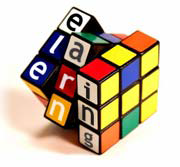 คำถามท้ายบท
ระบบบริหารจัดการการเรียนการสอน(Learning Management System : LMS) คืออะไร ยกตัวอย่าง
องค์ประกอบหลักของระบบ LMS มีอะไรบ้าง
จงยกตัวอย่าง Open Source ของ LMS
ประเภทของเครื่องมือติดต่อสื่อสาร (Communication) คืออะไรพร้อมยกตัวอย่าง
ระบบการจัดการด้านการเรียนรู้มูเดิ้ล (Moodle) มีกิจกรรมและแหล่งข้อมูลอะไรบ้าง